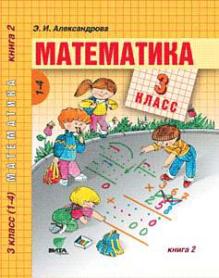 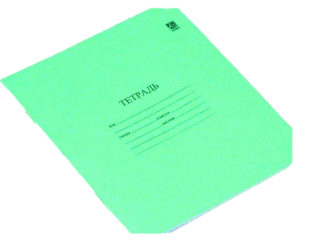 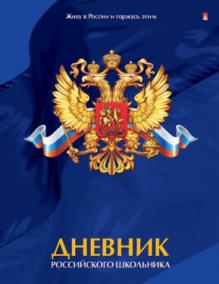 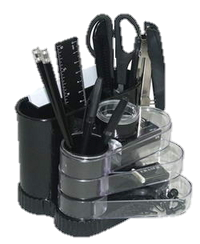 Ход урока
Начинается урок.
     Он пойдёт ребятам впрок.
     Постарайтесь всё понять,
     Интересное узнать.
     Учитесь тайны открывать,
     Ответы полные давать,
     Чтоб за работу получать
     Только лишь отметку «5»!
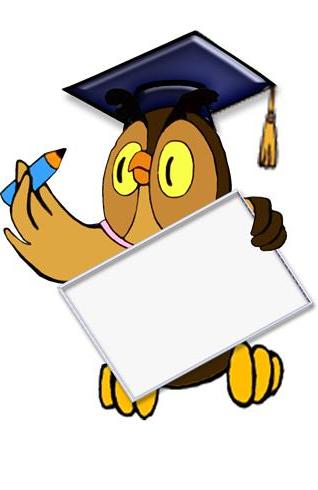 Тема : «Решение задач с использованием признаков делимости чисел».
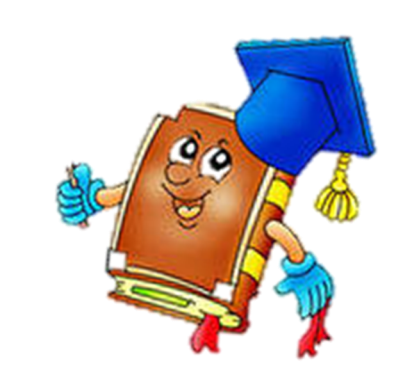 Признаки делимости – это алгоритм (правило), по которому, не выполняя деления, можно установить, делиться ли одно число на другое .
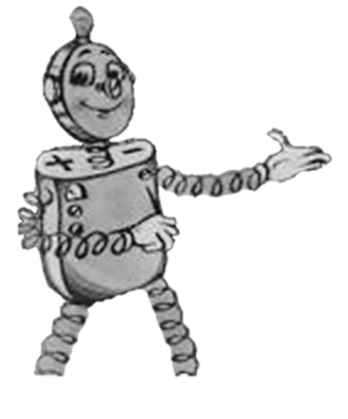 ?
38 : 3
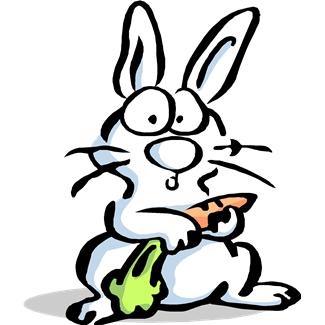 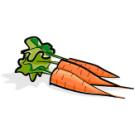 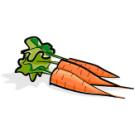 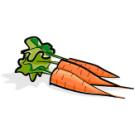 Вывод: 
38 не кратно 3, т.к. сумма цифр 3+8=11, а 
11: 3=3 (ост. 2)
Число кратно 3, если сумма его цифр делится на 3 без остатка.
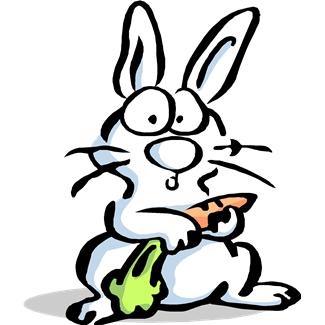 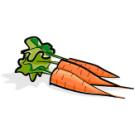 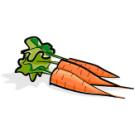 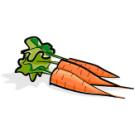 Кратно ли число 38     2, 4, 5, 6, 8, 9?
38:2?   38:4?   38:5?   38:6?   38:8?   38:9?
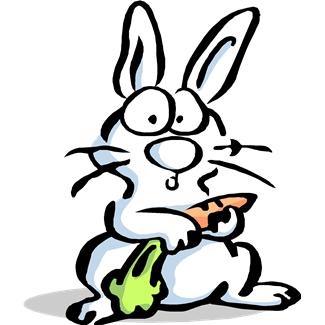 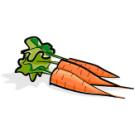 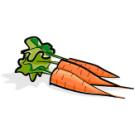 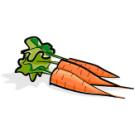 Минутка чистописания:

                                3
                               
                                7
                               
                                9
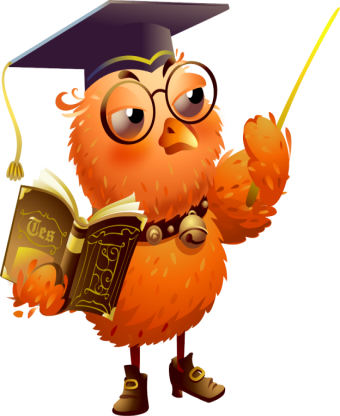 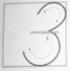 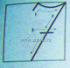 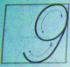 973, 937, 793, 739, 397, 379.



                 379, 397, 739, 793, 937, 973.
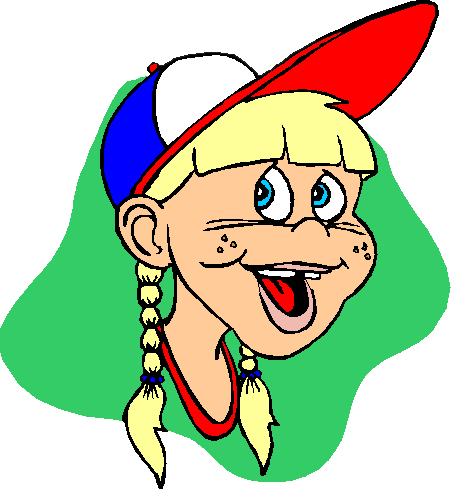 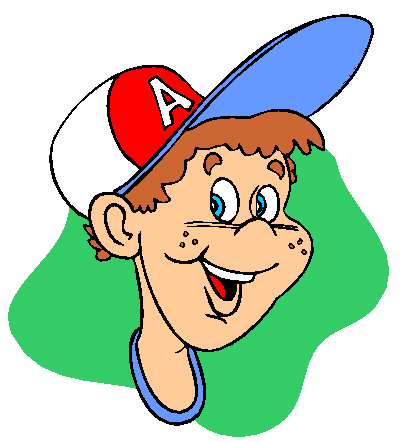 Вывод : 
данные числа не кратны 9, т.к. 
3+7+9 =19, а 19 : 9=2 (ост.1)
Число кратно 9, если сумма его цифр делится на 9 без остатка.
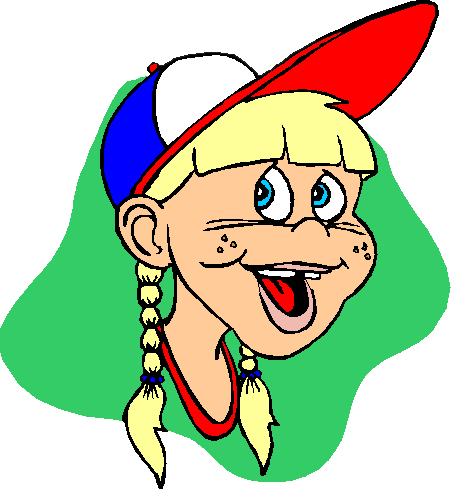 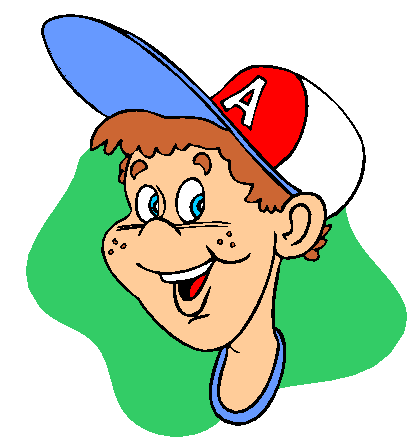 (работа по группам)
Запишите числа кратные 2, 4, 5, 8.
   
      28                       104                            35.236
               31.008              72.270                       612.136
        
                                       124.585          113.400           895

                                                    4.623              42.146
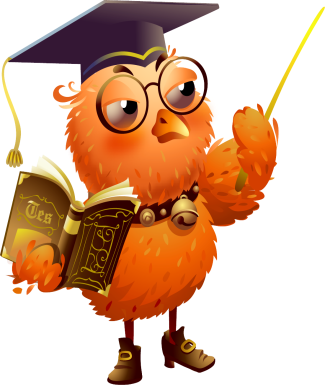 Кратны 2   Кратны 4     Кратны 5      Кратны 8
28              28              72.270           4.623
104            104            124.585         31.008
35.236        35.236      113.400         612.136
31.008        31.008       895               113.400
4.623          612.136      4.623           104
72.270        113.400
113.400       4.623               ?
612.136
 42.146
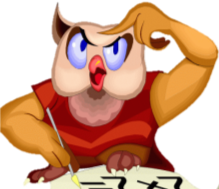 4.623
Потрудились-отдохнём!


Кратно 2 -  ходьба на месте
Кратно 9 – приседания
Кратно 4 - прыжки
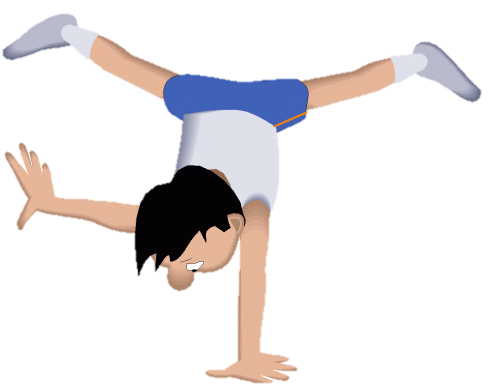 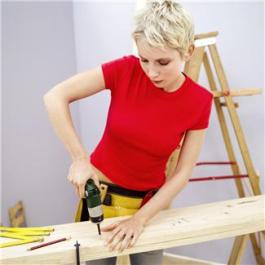 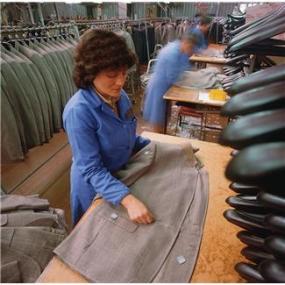 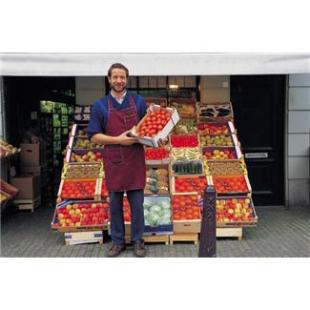 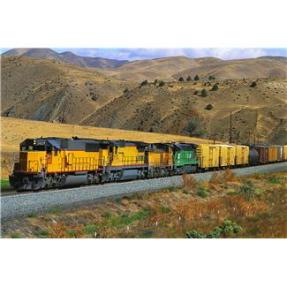 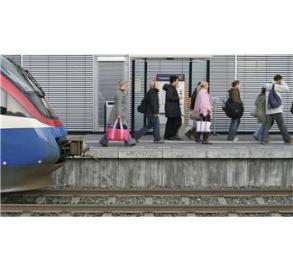 Задача
   С трёх полей собрали 613 ц помидоров. С первого поля собрали 282 ц, а со второго 186 ц помидоров. Сколько центнеров помидоров собрали с третьего поля? Можно ли все помидоры, собранные с третьего поля, погрузить поровну на 3 машины?
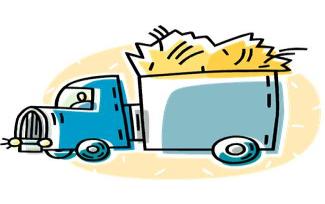 1
613 ц
282 ц
186 ц
? ц
613 ц
2
282 ц
186 ц
?
282 ц
3
186 ц
613 ц
?
Х+282+186=613
                              Х+282=613-186
                              Х+186=613-282
                              613-282-186-х=0
                              613-(282+186)-х=0
                                    
                                     Х=145(ц)
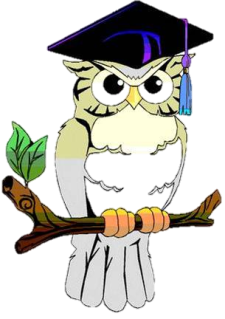 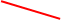 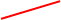 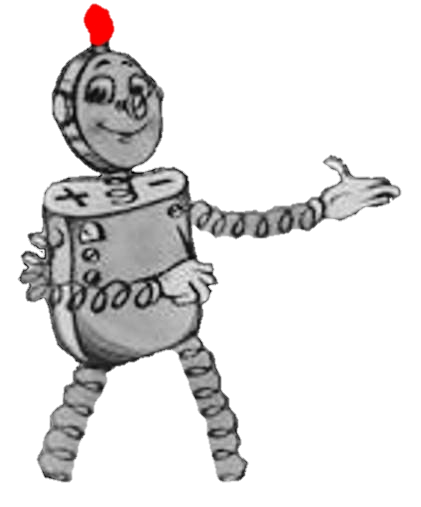 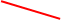 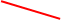 Можно ли все помидоры, собранные с третьего поля, погрузить поровну на 3 машины?
1+4+5=10, а 10 : 3=3 (ост. 1)
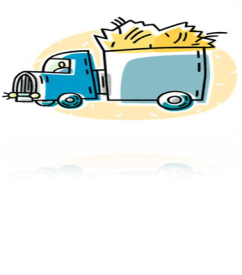 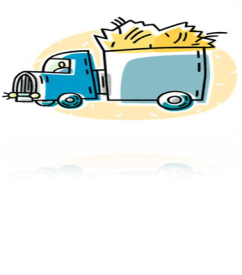 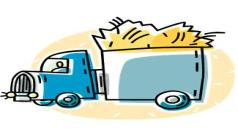 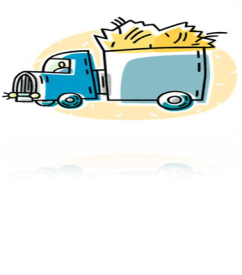 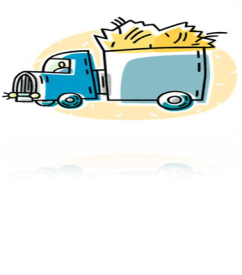 Если число оканчивается цифрой 5, то оно кратно 5.
Какие цифры можно поставить вместо *, 
чтобы число было кратно 8?
             
81*8,  241*,  22*8,  345*.

Число кратно 8, если образованное тремя последними цифрами число делится на 8 без остатка.
Какие цифры можно поставить вместо *, чтобы число было кратно 6?

8*4,  27*,  8*96,  *368,  7*96,  66*6.

Число кратно 6, если оно кратно 2 и 3.
Тест.
Верны ли данные  утверждения?
    верно +
    неверно -
1-Если число кратно 8, то оно кратно и 4.
2-Если число кратно 5, то оно кратно и 25, и 125.
3-Если число кратно 10, то оно  кратно и 5.
4-Если число кратно 9, то оно кратно и 3.
5-Если число кратно 3, то оно кратно и 6, и 9.
6-Используя цифры 3, 4, 2 можно записать трёхзначное число, кратное 10.
Тест.
Верны ли данные  утверждения?
    верно +
    неверно -
1-Если число кратно 8, то оно кратно и 4.              (+)
2-Если число кратно 5, то оно кратно и 25, и 125.  (-)
3-Если число кратно 10, то оно  кратно и 5.           (+)
4-Если число кратно 9, то оно кратно и 3.              (+)
5-Если число кратно 3, то оно кратно и 6, и 9.       (-)
6-Используя цифры 3, 4, 2 можно записать трёхзначное число, кратное 10.                            (-)
Какие знания и умения вы показали на уроке?




      
      Урок полезен,
        все понятно.            Лишь кое-что
                                      чуть-чуть не ясно.
                                                                           Еще придется 
                                                                              поучиться.
Домашнее задание.
1 группа: придумать и записать 5 многознач- ных чисел кратных (одновременно) 2, 4 и 8.

2 группа: придумать и записать 5 многознач- ных чисел кратных (одновременно)5, 10 и 25.

3 группа: придумать и записать 5 многознач- ных чисел кратных (одновременно) 3, 6 и 9.
Как вы думаете, существуют ли в 
математике признаки делимости на другие   числа? 

С помощью различных источников   информации попробуйте это доказать.
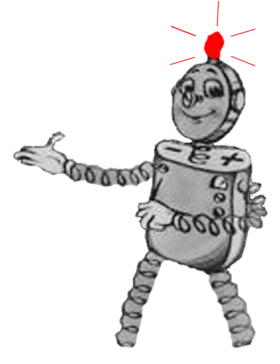 Спасибо за урок!
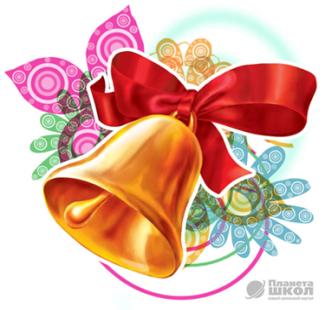